Food Waste Reduction and Food Rescue: an Opportunity to Address Hunger
Problemática mundial
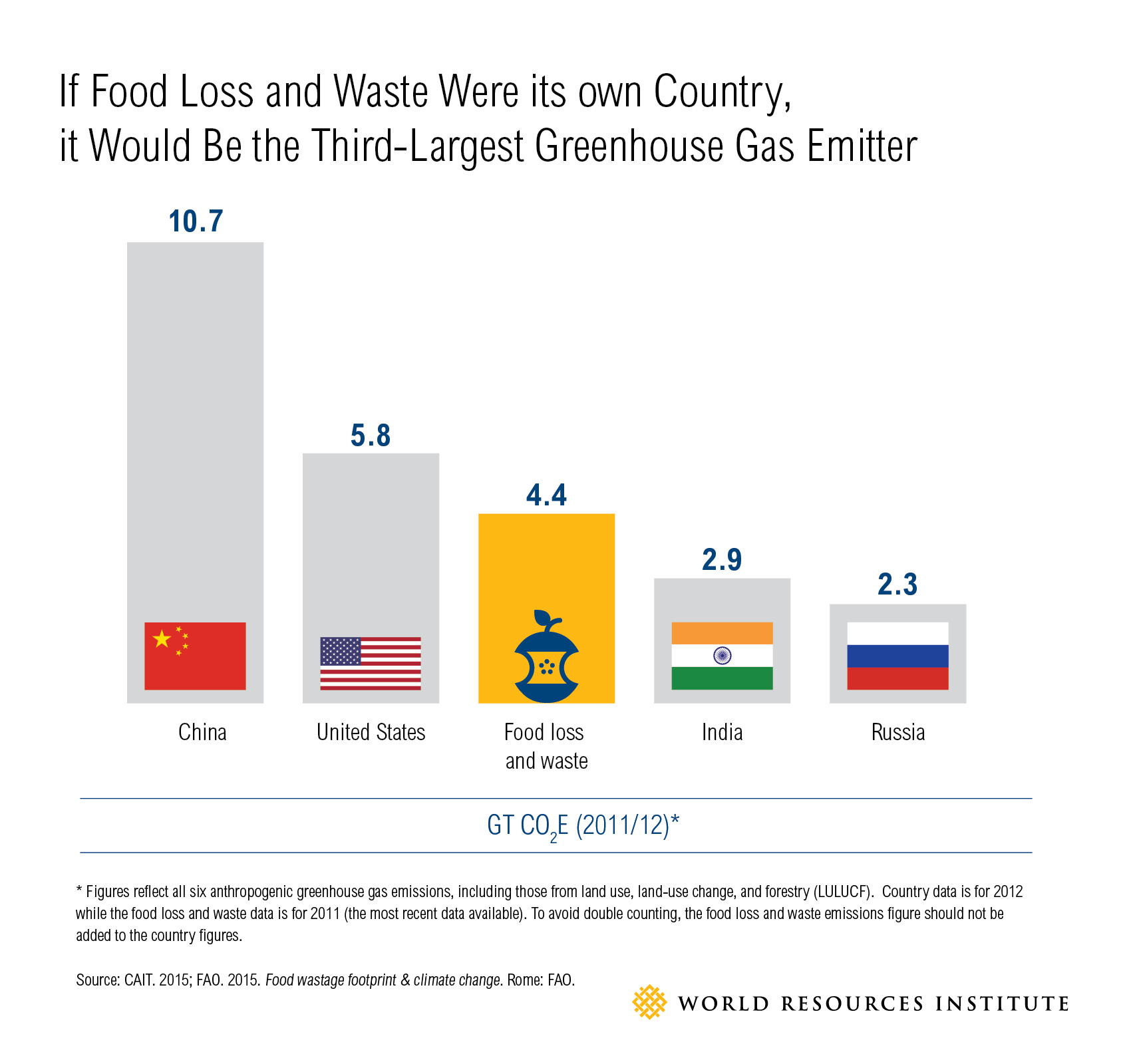 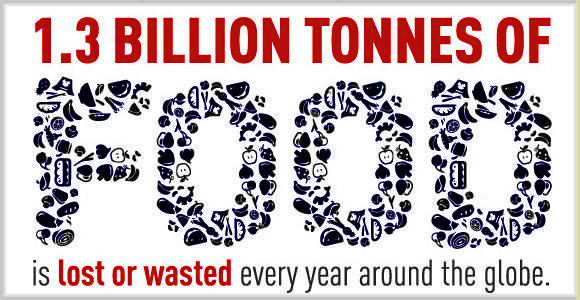 UNA REALIDAD CONTRASTANTE
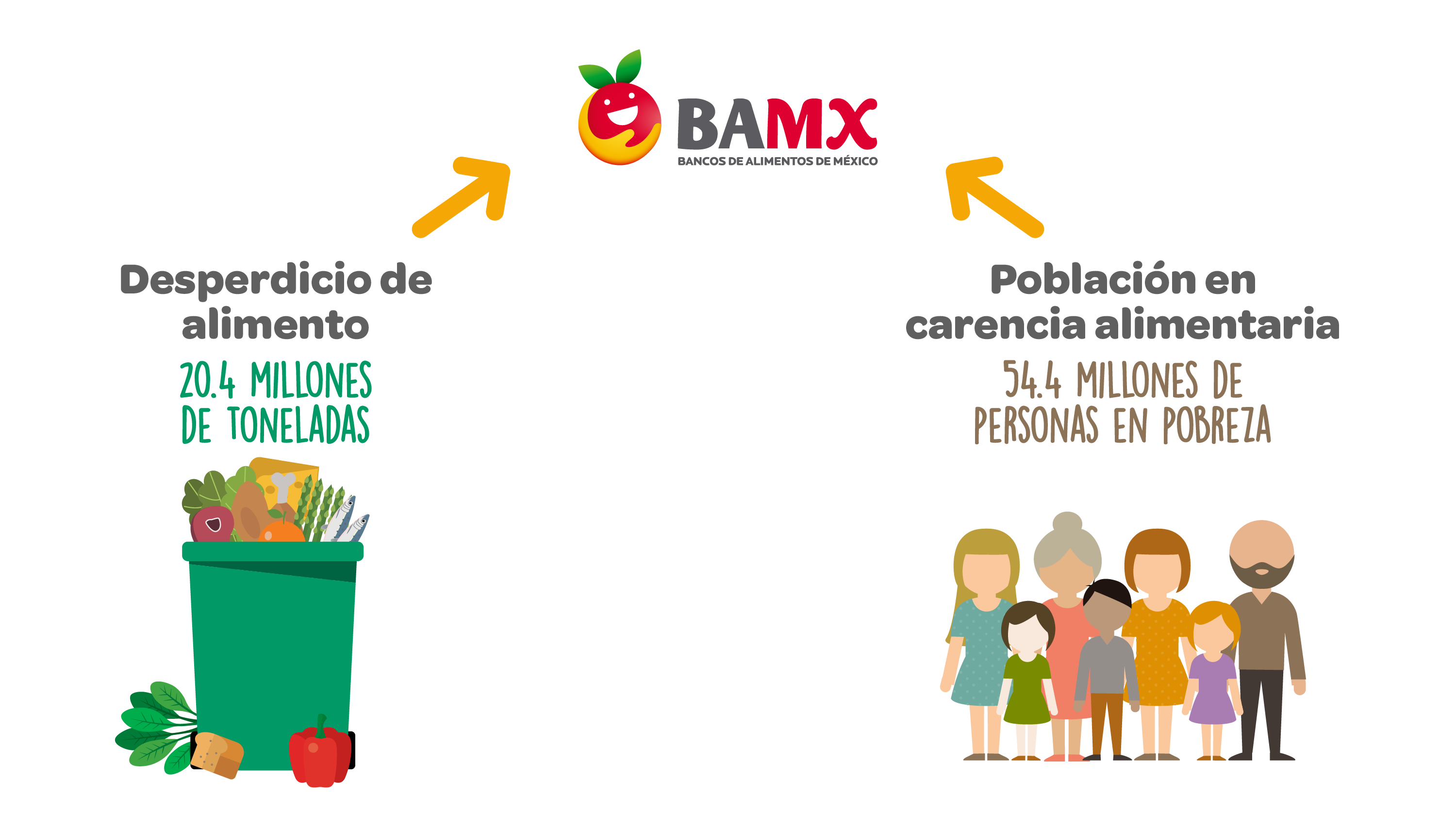 20.4 MILLONES DE TONELADAS
24 MILLONES DE PERSONAS
Con el 50% de todo el alimento que se desperdicia, se alimentaría a toda la gente que lo necesita y entonces viviríamos en un país SIN HAMBRE.
Afectación 
social, económica y Ambiental
Cifras del estudio con Banco Mundial
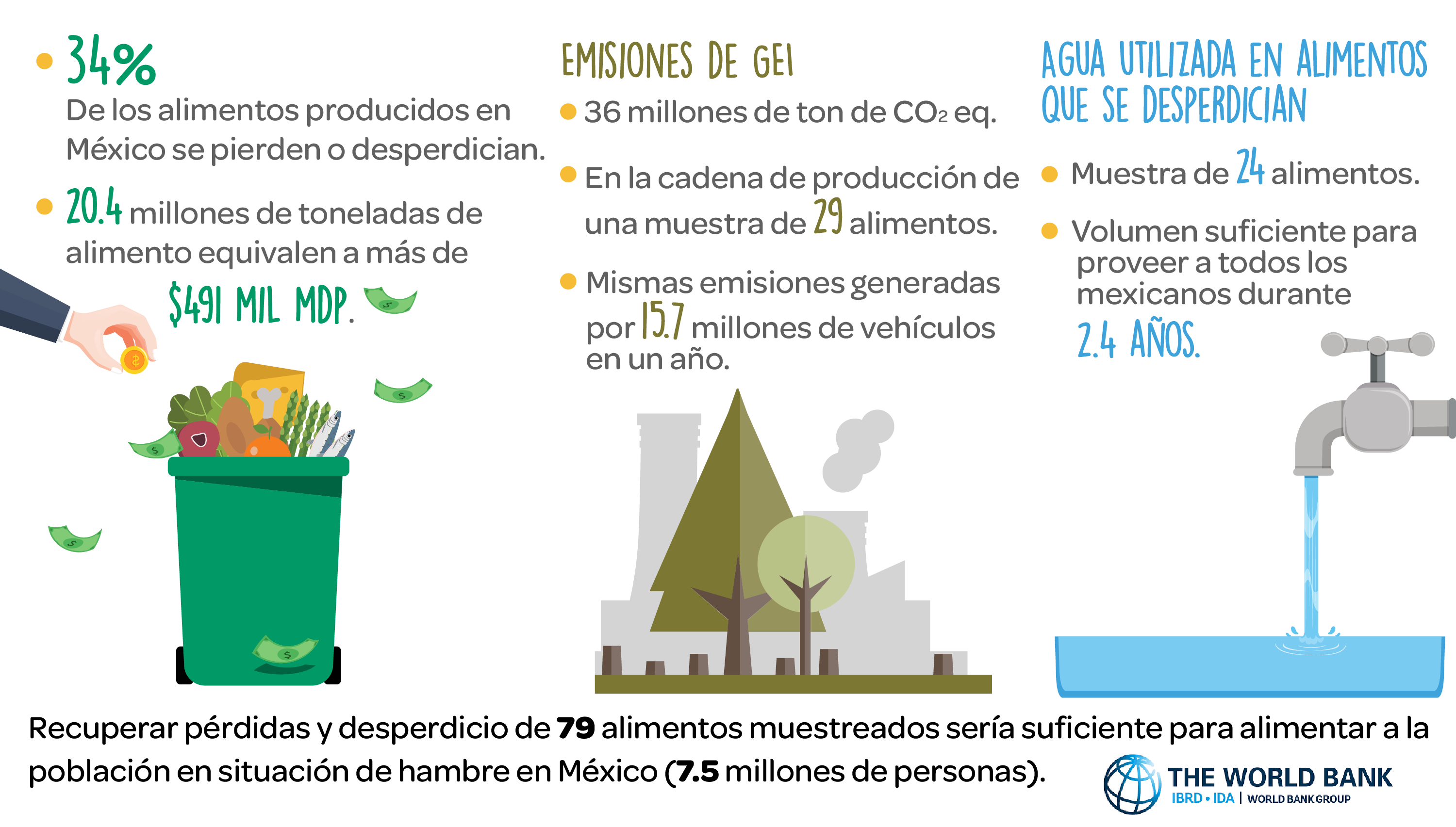 ¿Qué es un Banco de Alimentos?
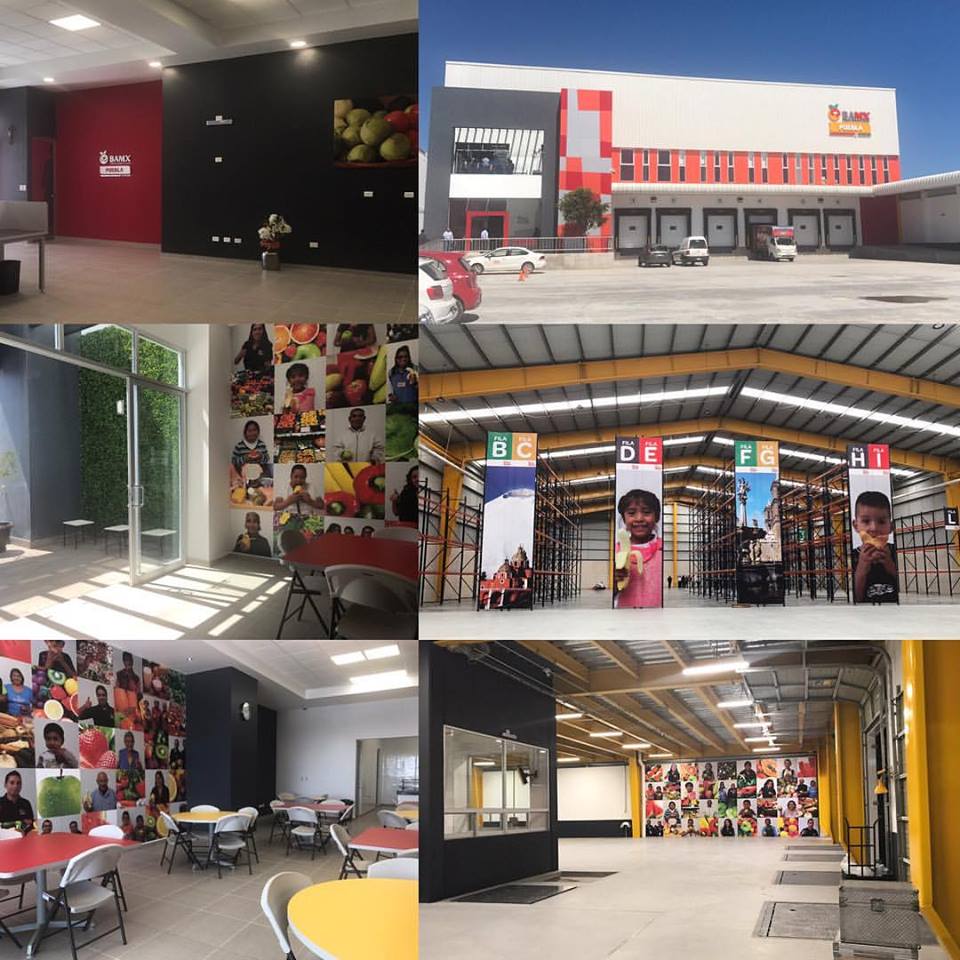 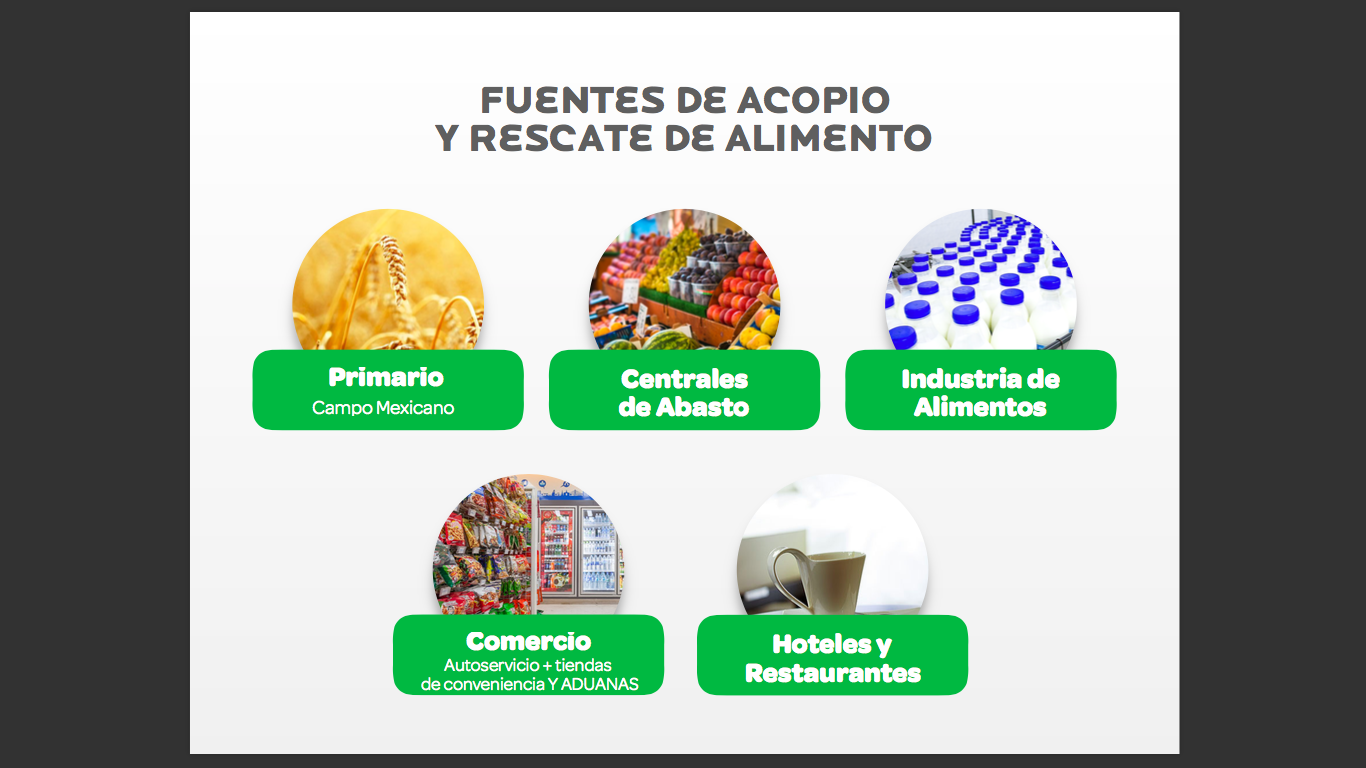 Es una institución (Organización de la Sociedad Civil: A.C, IAP, IBP, etc.) sin fines de lucro dedicada a rescatar el alimento, distribuyéndolo  oportunamente a comunidades o instituciones.
MODELO DE  RESCATE ALIMENTARIO COSTO-EFECTIVO + MODELO DE INTERVENCIÓN COMUNITARIA QUE PERMITE CONSTRUIR TEJIDO SOCIAL
RED BAMX
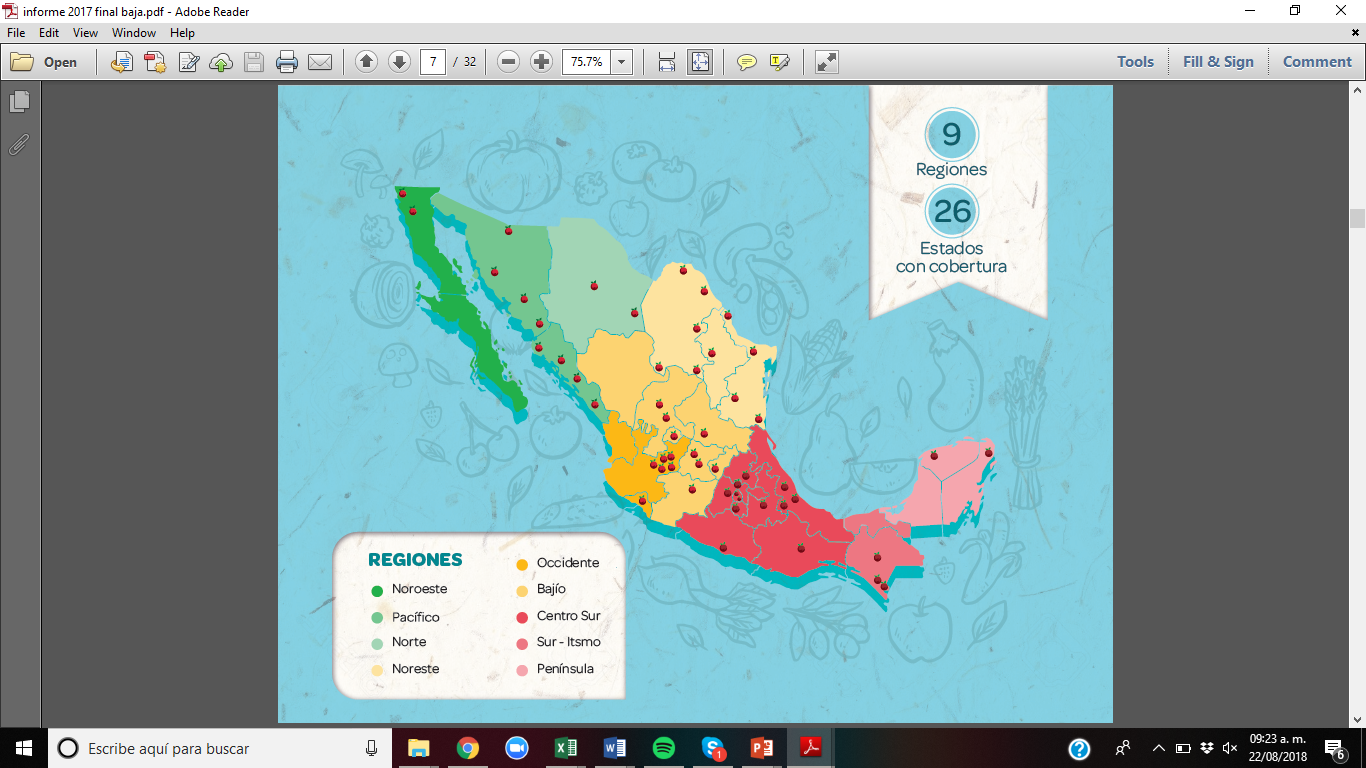 Asociación Civil que agrupa a 53 Bancos de Alimentos .
Una de las más grandes del mundo.
Nace en 1995 ..
BAMX es fundador de la red mundial, GFN Global Foodbanking Network que integra 38 países y casi 800 Bancos de Alimentos en el mundo.
LÍNEA DE TIEMPO  HISTORIA DE BAMX
Problemática mundial
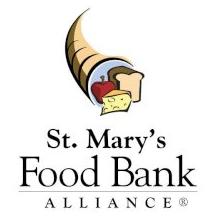 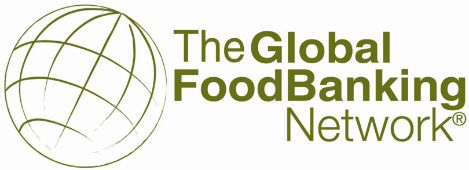 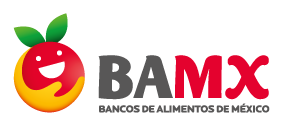 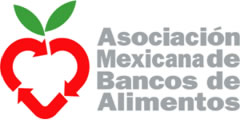 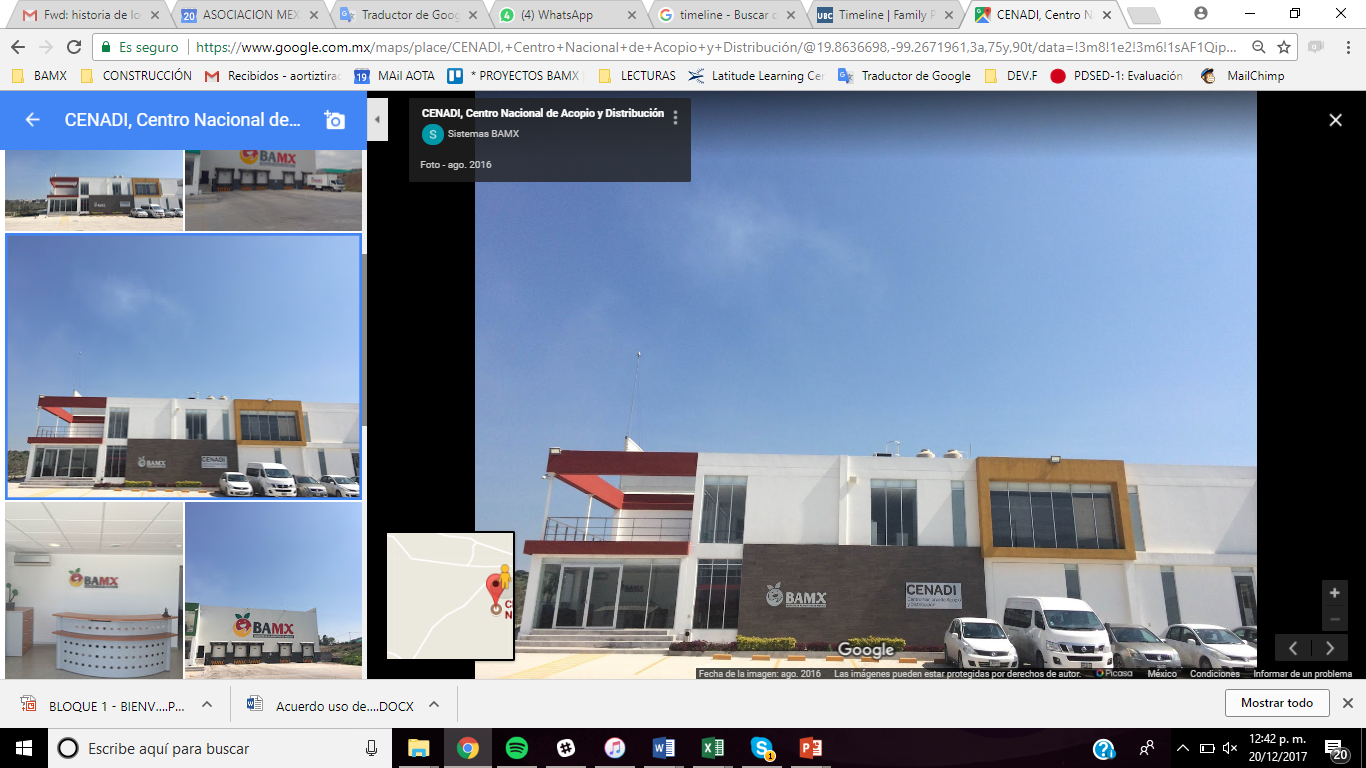 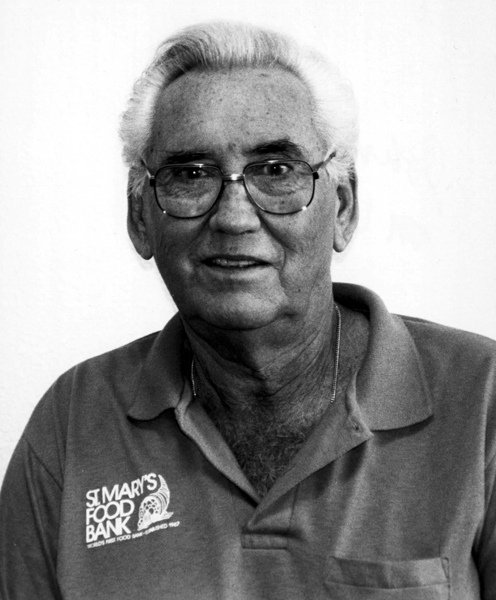 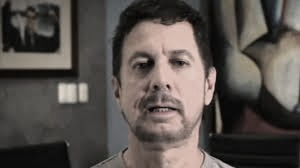 Somos parte de una visión global
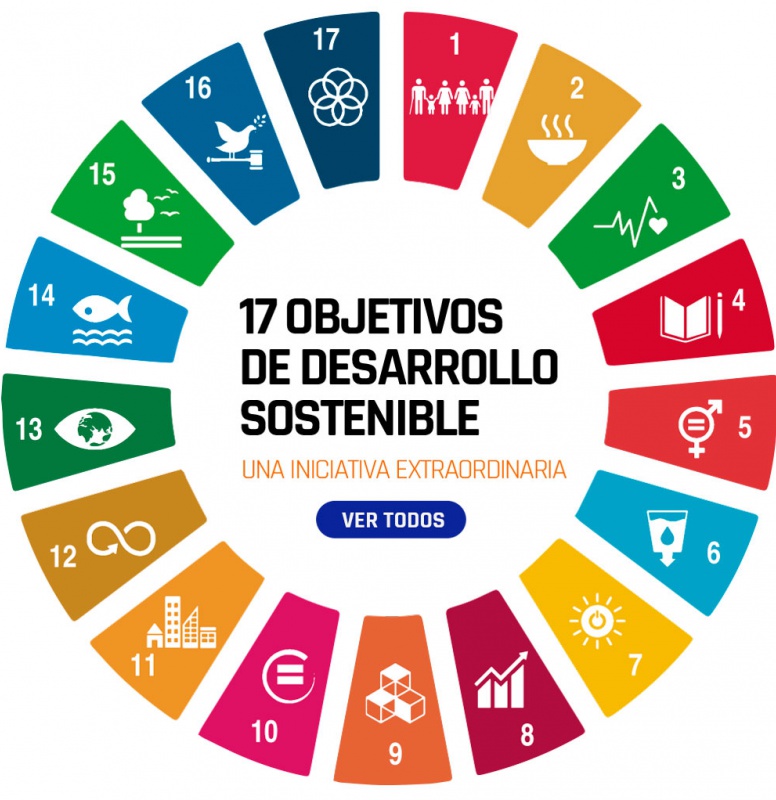 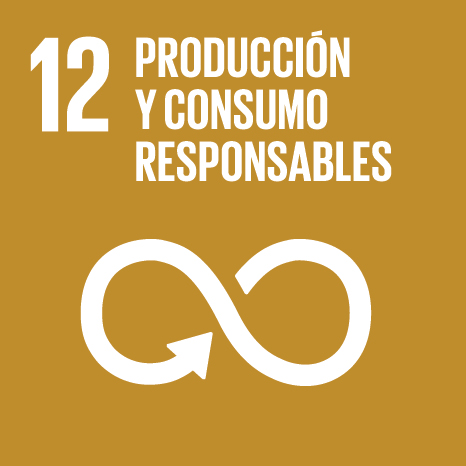 Incidimos en política pública
Leyes promovidas por BAMX
2000
"Versión mexicana de la Ley del Buen Samaritano" (Artículo 199 -Bis de la Secretaria de Salud -SSA). A través de la integración de este artículo en la ley, logramos promover la donación por parte de todas empresas del sector alimentario al asignar a las instituciones que tengan por objeto recibir donación de alimentos (caso directo de los Bancos de Alimentos) como los responsables en el manejo, distribución y consumo posterior del alimento donado, dando así certidumbre a la empresas de que sus productos tendrán un correcto destino y manejo hasta el beneficiario final, con base en las normas de salud e higiene. 
2004
Ley del Impuesto sobre la Renta (artículo 108) Las empresas deben de donar sus mercancías 5 días antes de su fecha de expiración.
2005
Se otorga un estímulo fiscal del 5% a los contribuyentes que, en los términos del artículo 27, fracción XX de la Ley del Impuesto sobre la Renta, entreguen en donación bienes básicos (…) alimentación o salud a instituciones autorizadas para recibir donativos deducibles de conformidad con la Ley del Impuesto sobre la Renta y (…) llamados bancos de alimentos (…) y sean aprovechables para el consumo humano”.
1 Iniciativa con proyecto de decreto promovida por BAMX:

“Iniciativa con proyecto de decreto por el que se adicionan diversas disposiciones a la ley general de desarrollo social y la ley de desarrollo rural sustentable”

Con turno a las Comisiones Unidas de Autosuficiencia Alimentaria y de Estudios Legislativos,  con opinión de la Comisión de Desarrollo Social.
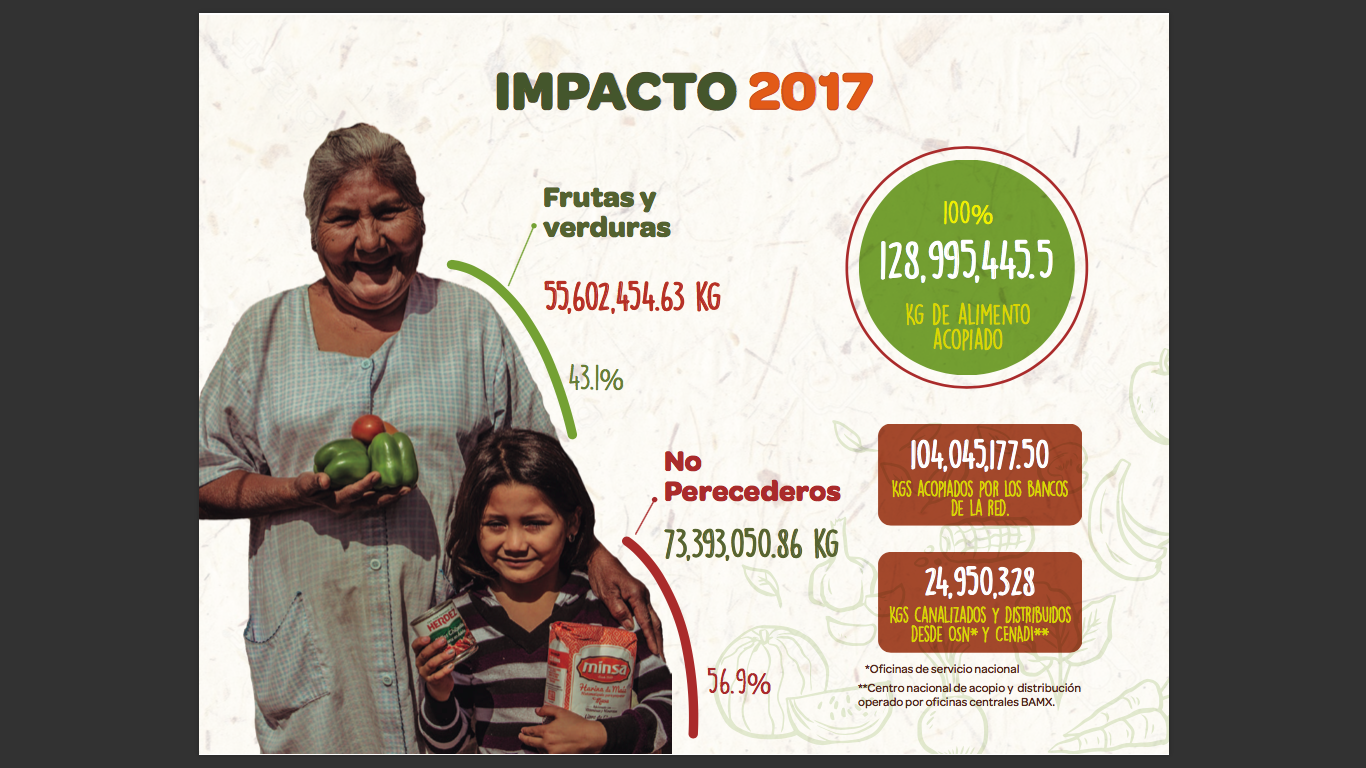 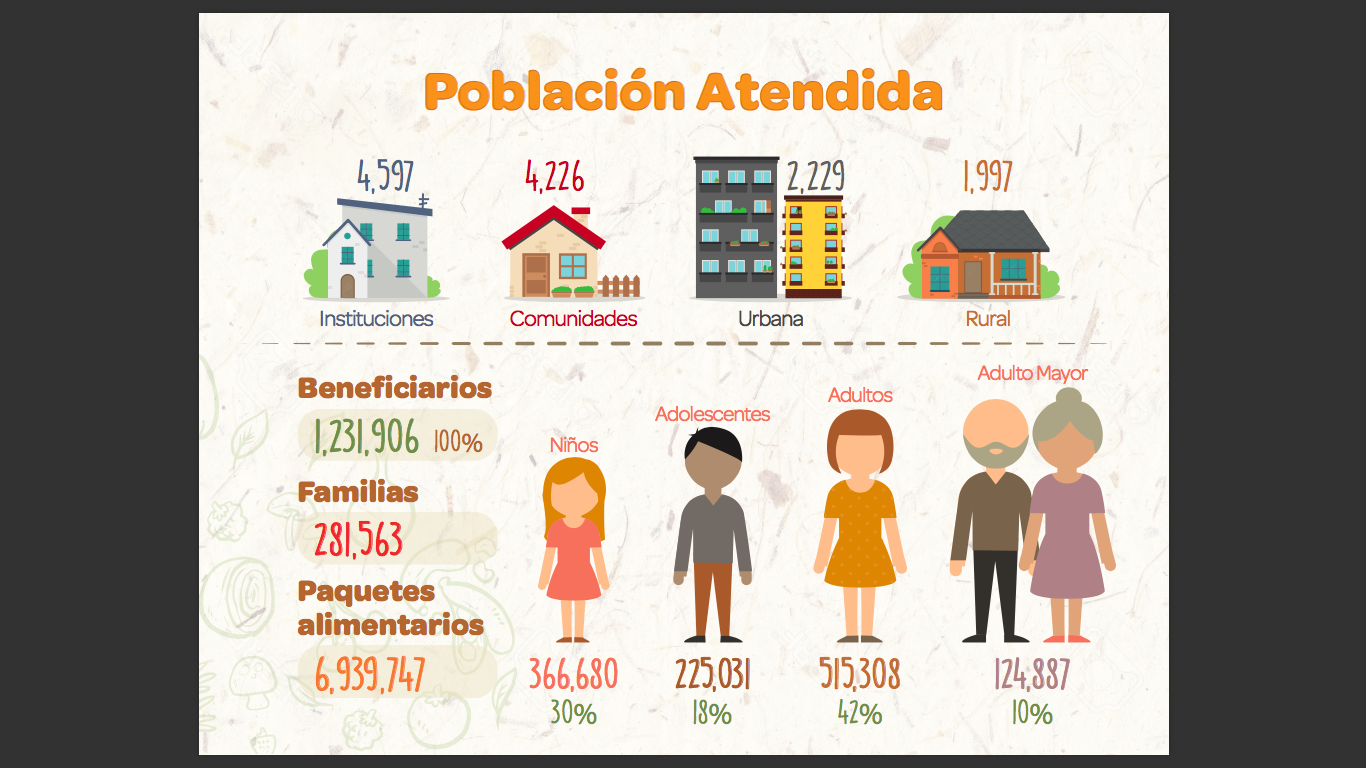 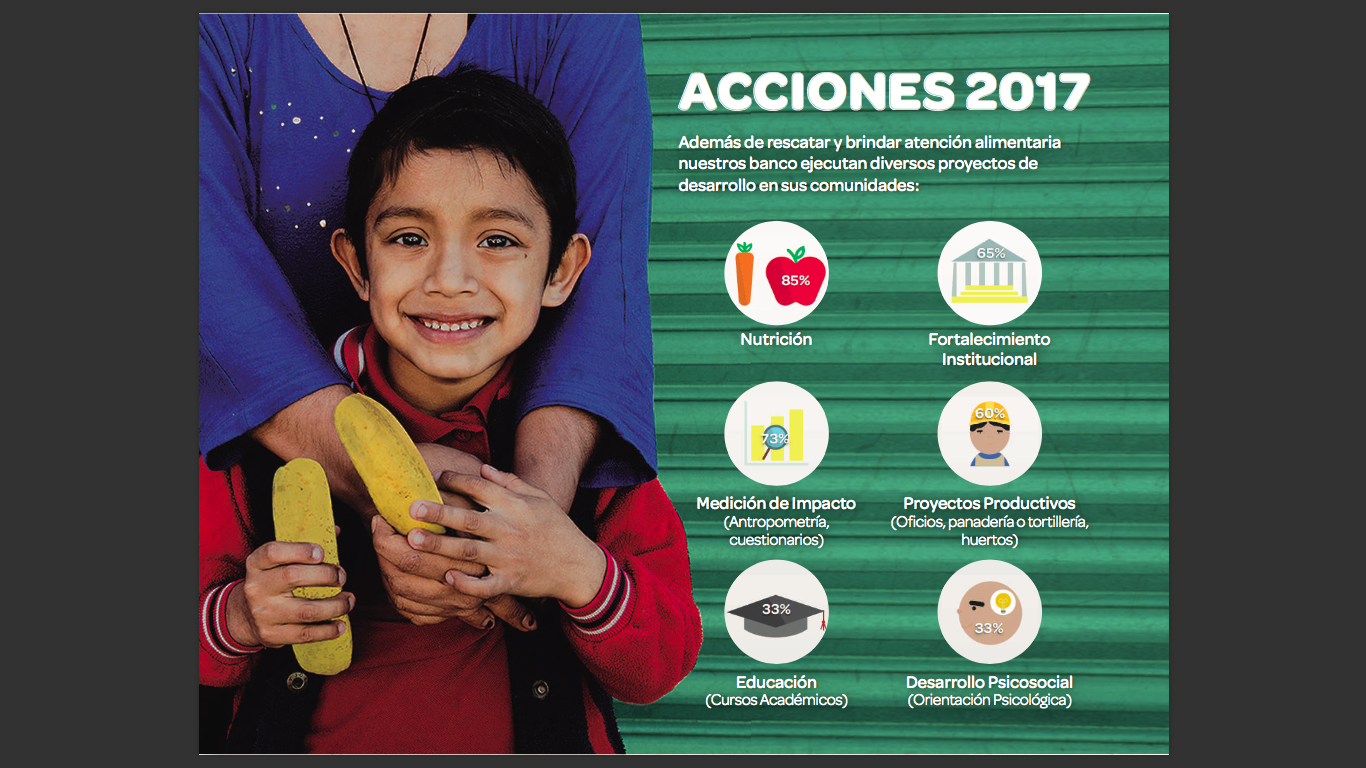 Principales programas
COLABORACIONES RECIENTES
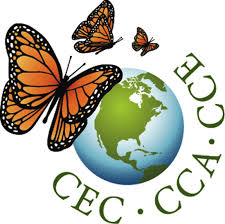 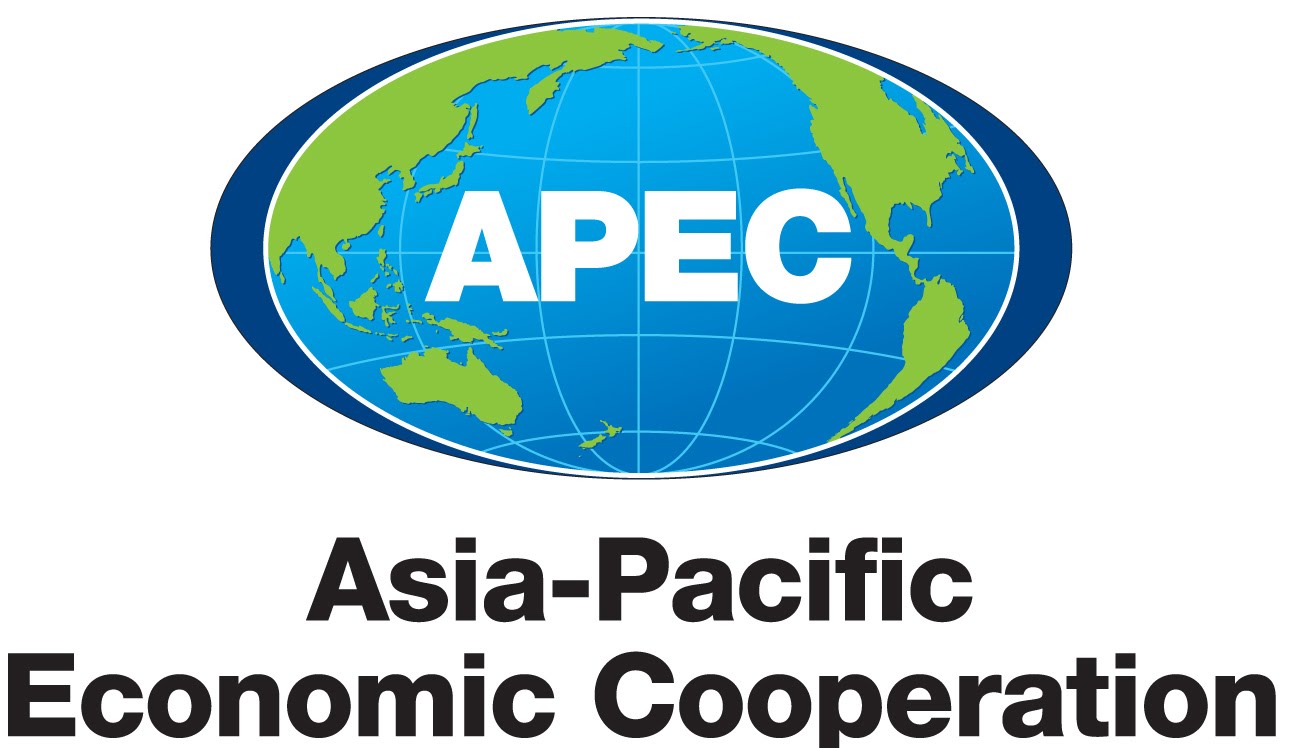 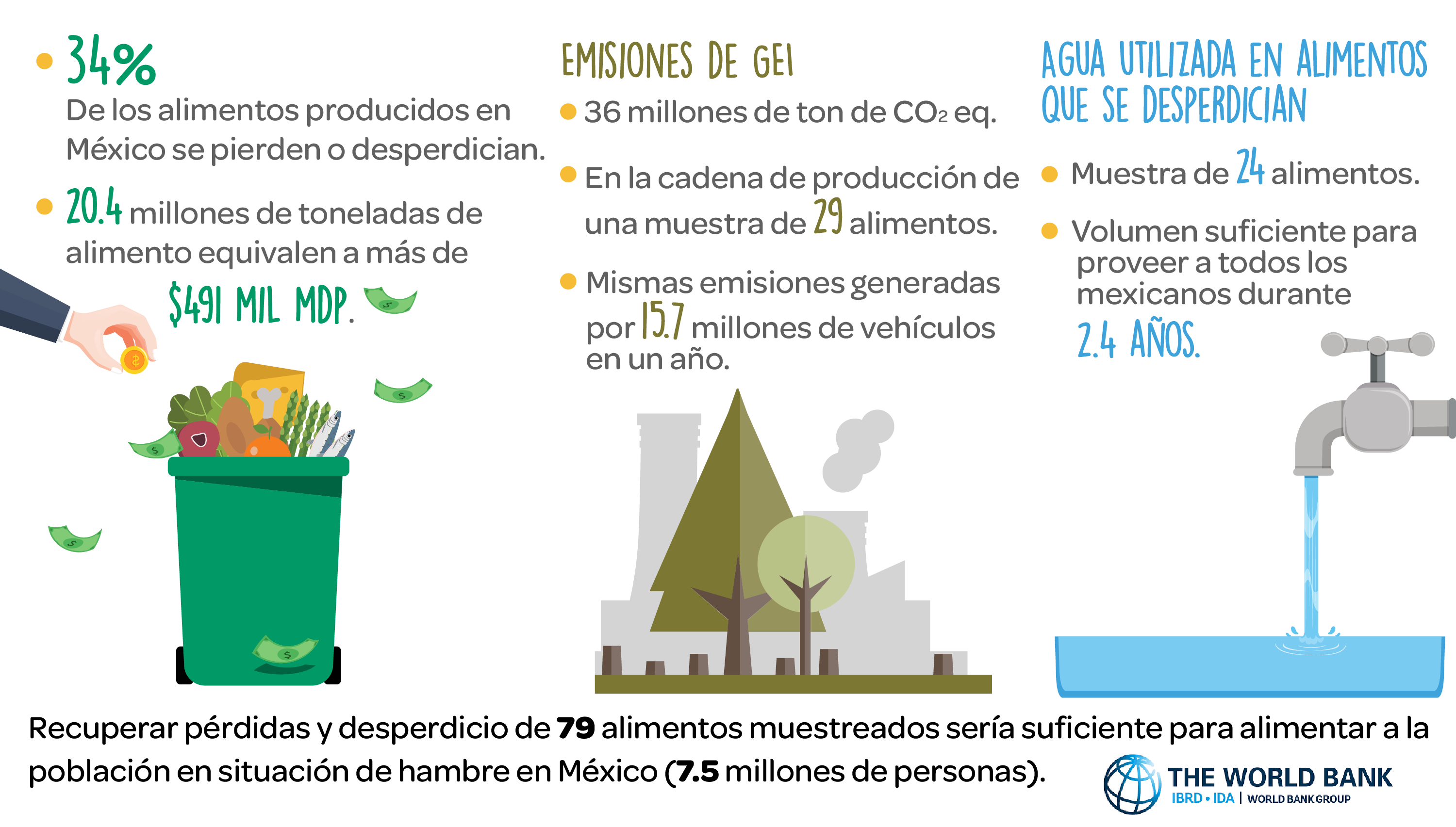 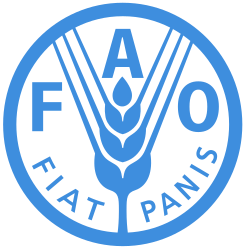 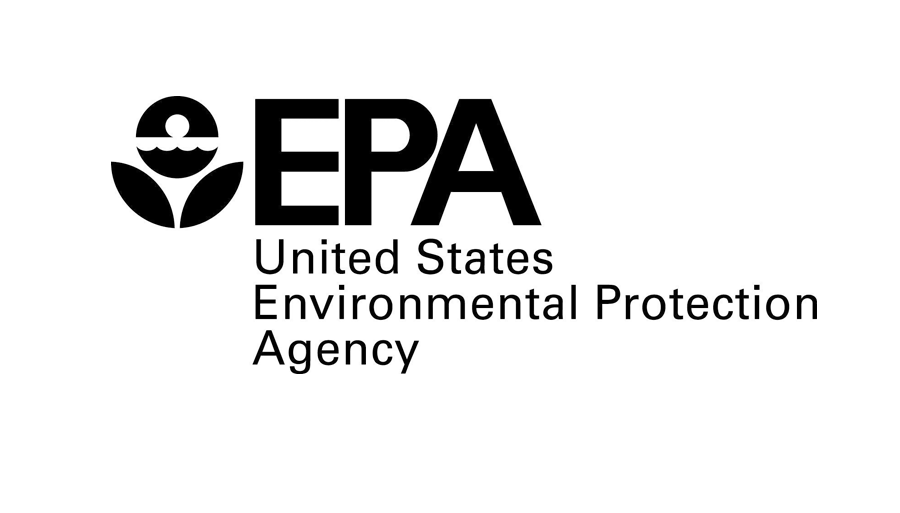 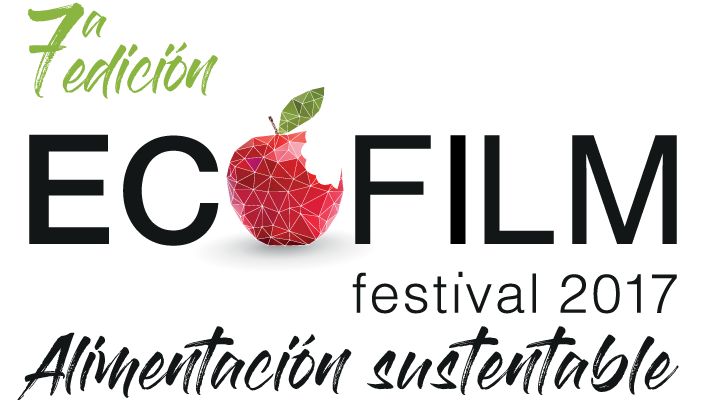 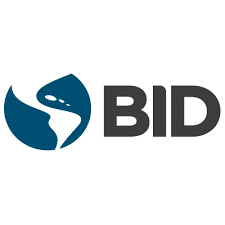 Algunos de nuestros Aliados Estratégicos
y + de 600 productores  agrícolas en el país…
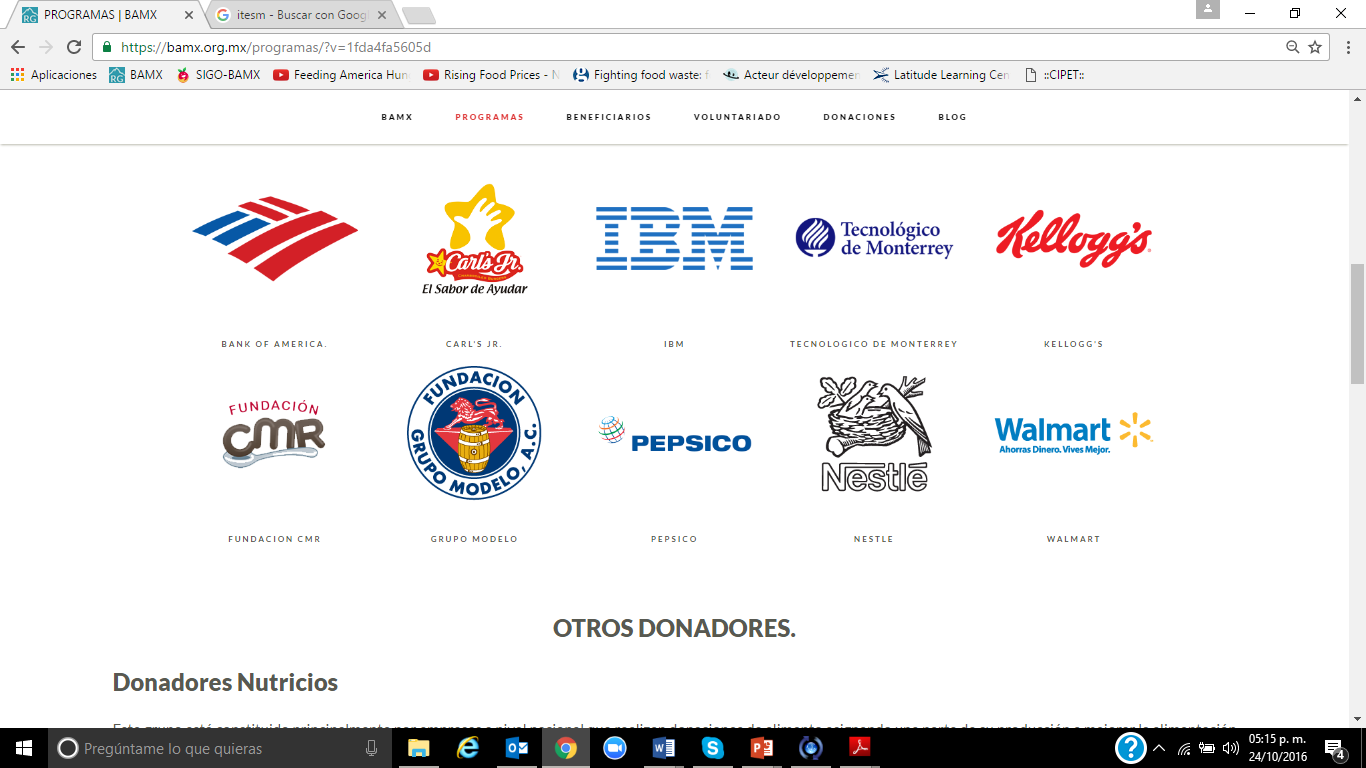 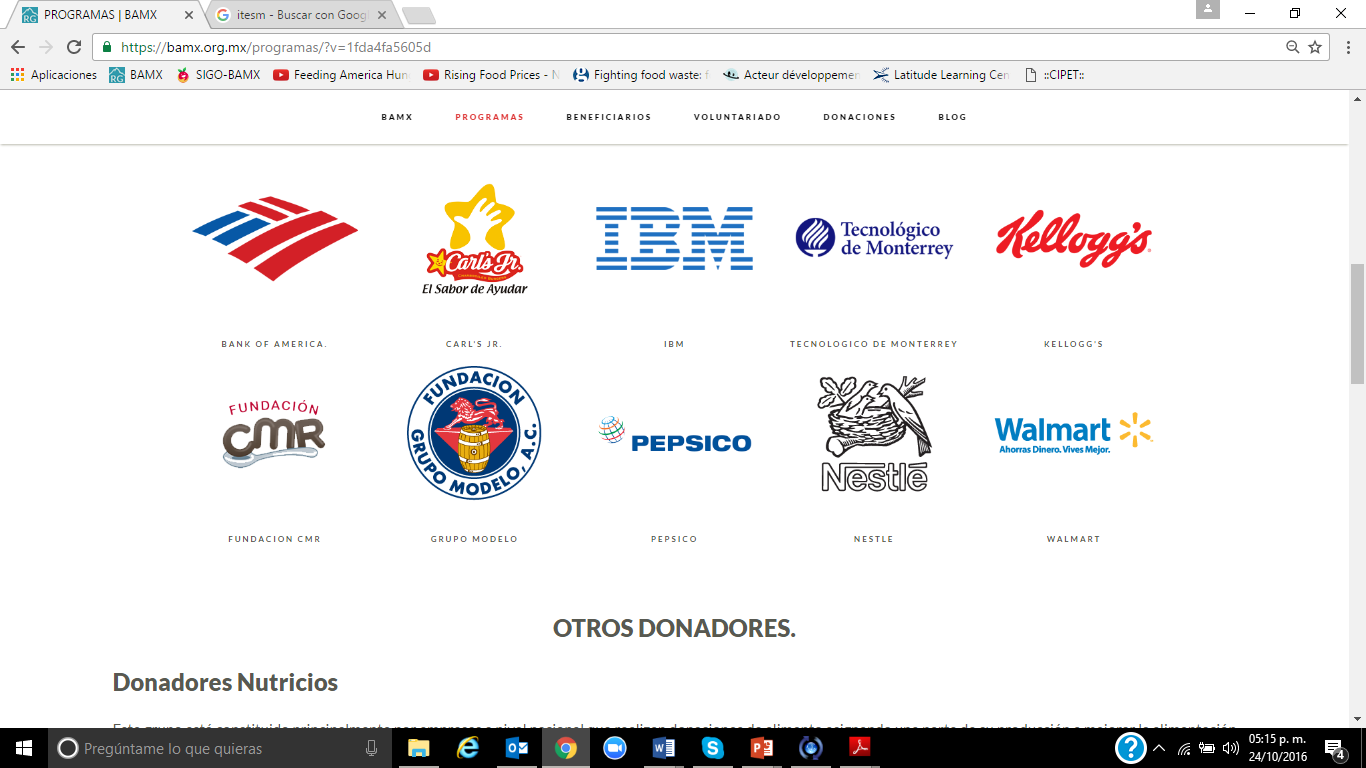 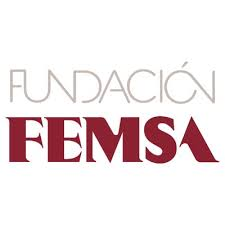 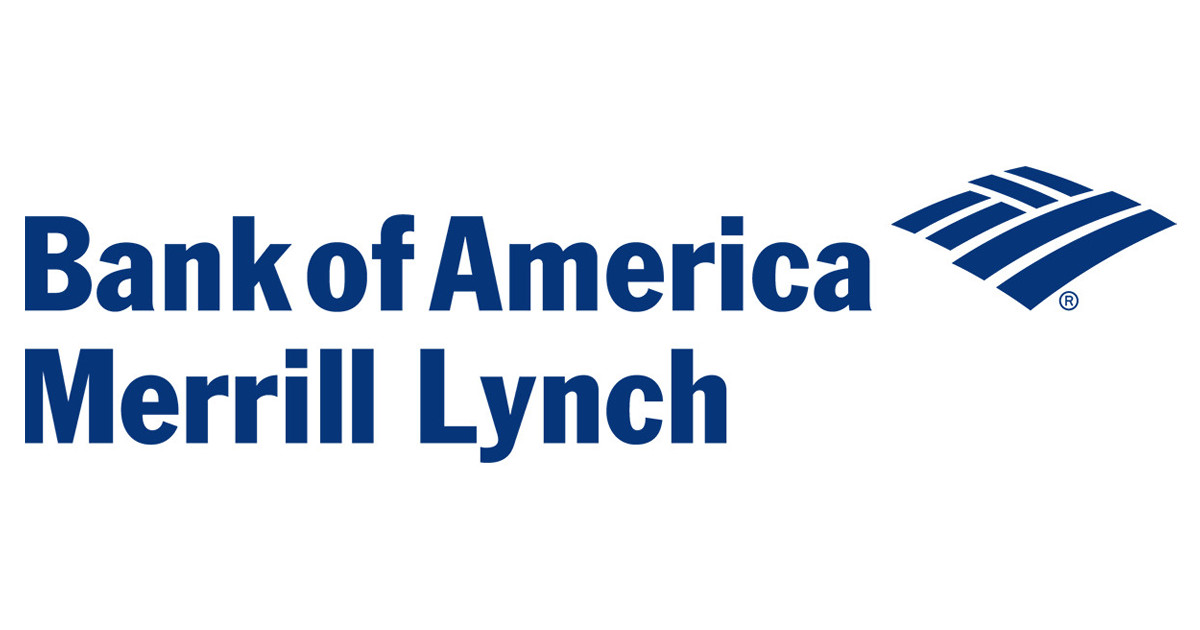 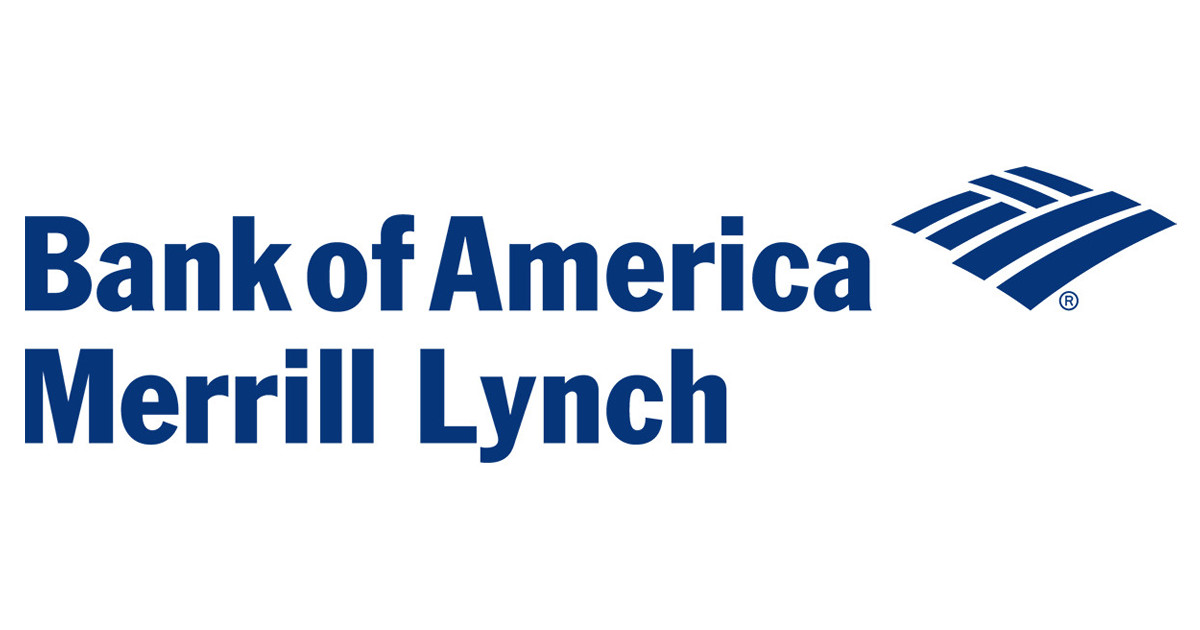 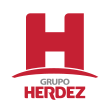 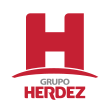 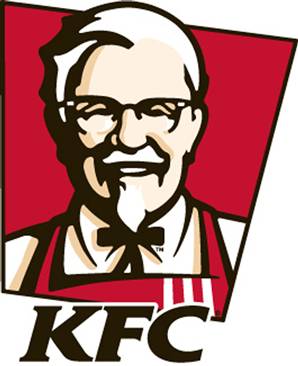 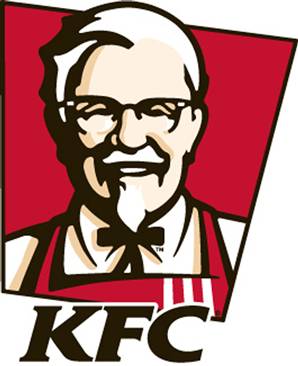 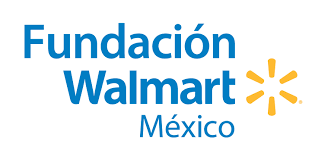 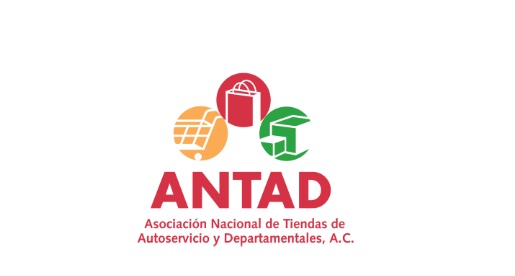 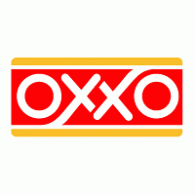 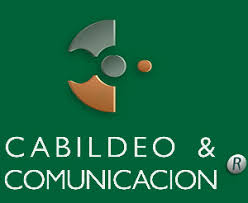 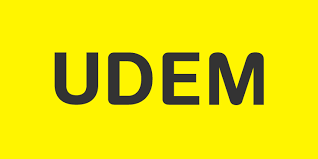 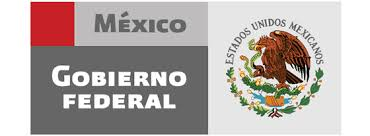 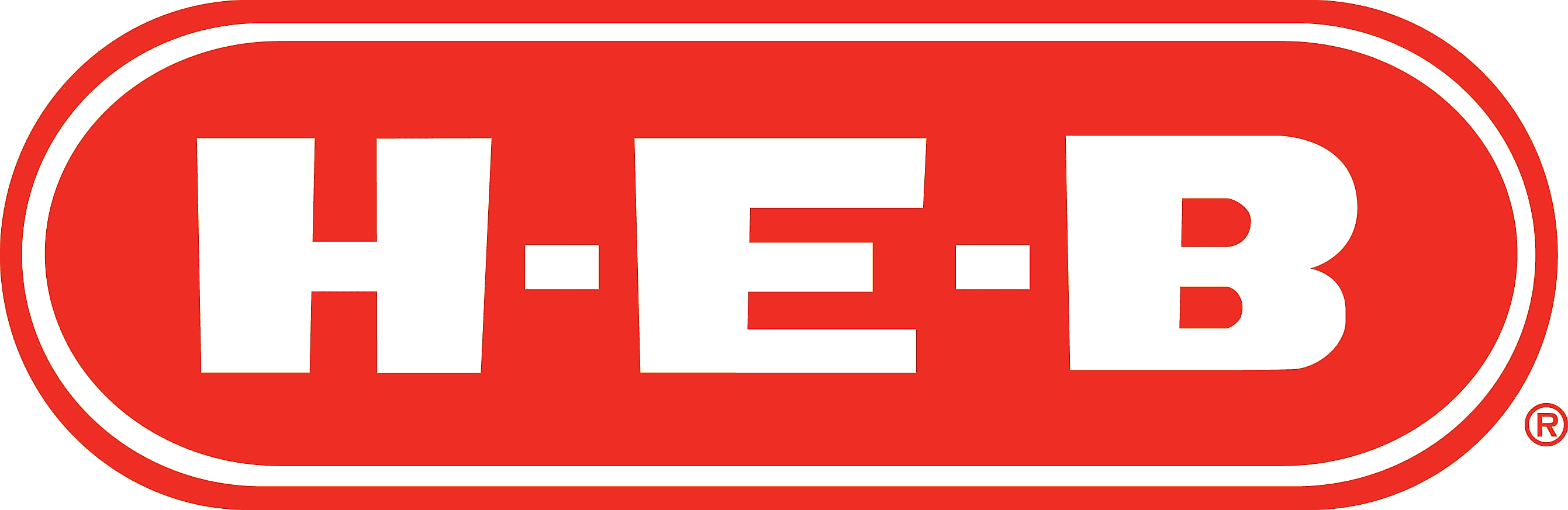 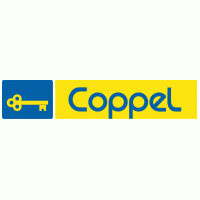 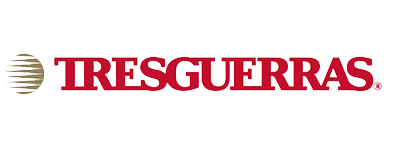 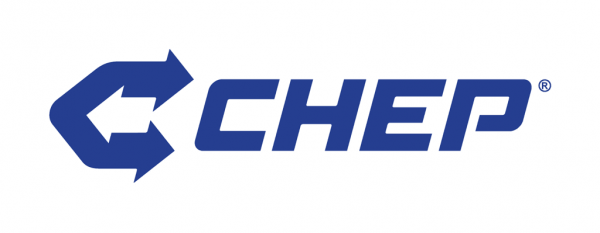 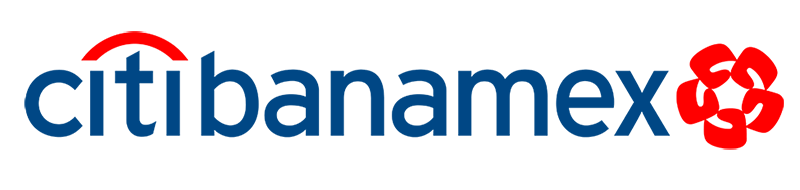 Retos 2018-2020
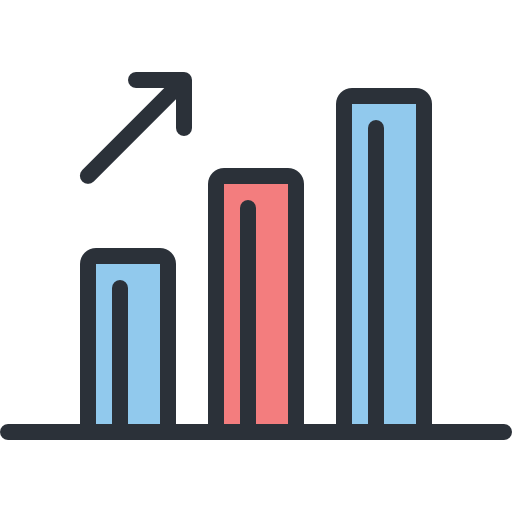 1. Aumentar nuestro Rescate
Hoy sólo 2% se rescata
Atendemos a menos del 2% de las comunidades que lo necesitan
2. Lograr fortalecer nuestra relación con aliados 
	
3. Incidir juntos con nuestros aliados en política pública:
Hambre Cero en México
Reducir PDA’s al 50% para el 2030

4. Comprometer a la sociedad para que se activen en la solución de la problemática (engage the nation)

5. Alianzas estratégicas con los diferentes sectores productivos para movilizar el alimento

6. Fortalecimiento y desarrollo en tecnología móvil y web.
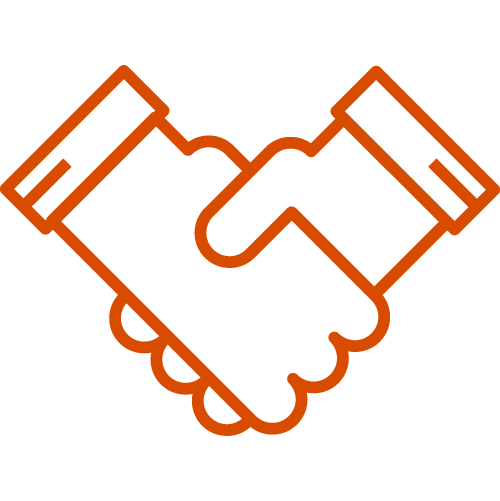 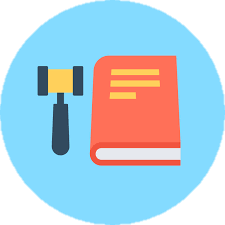 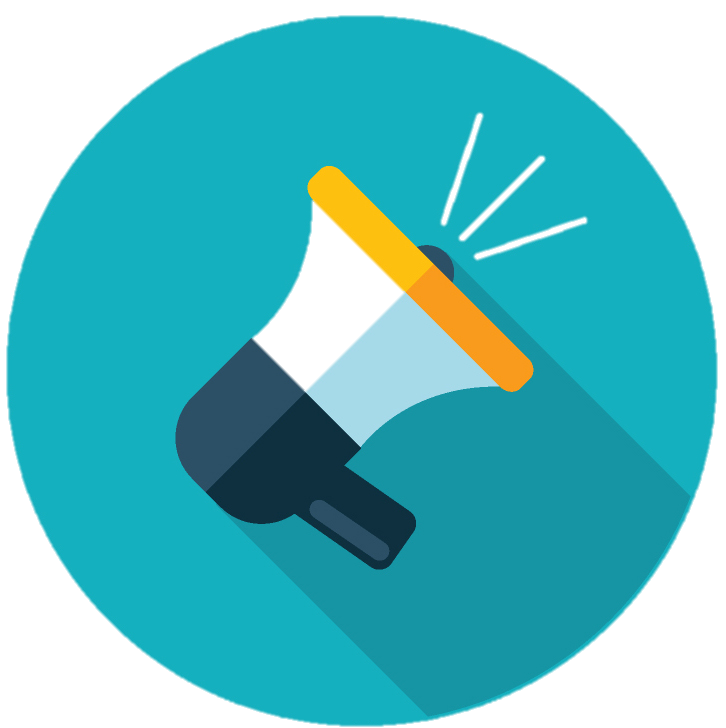 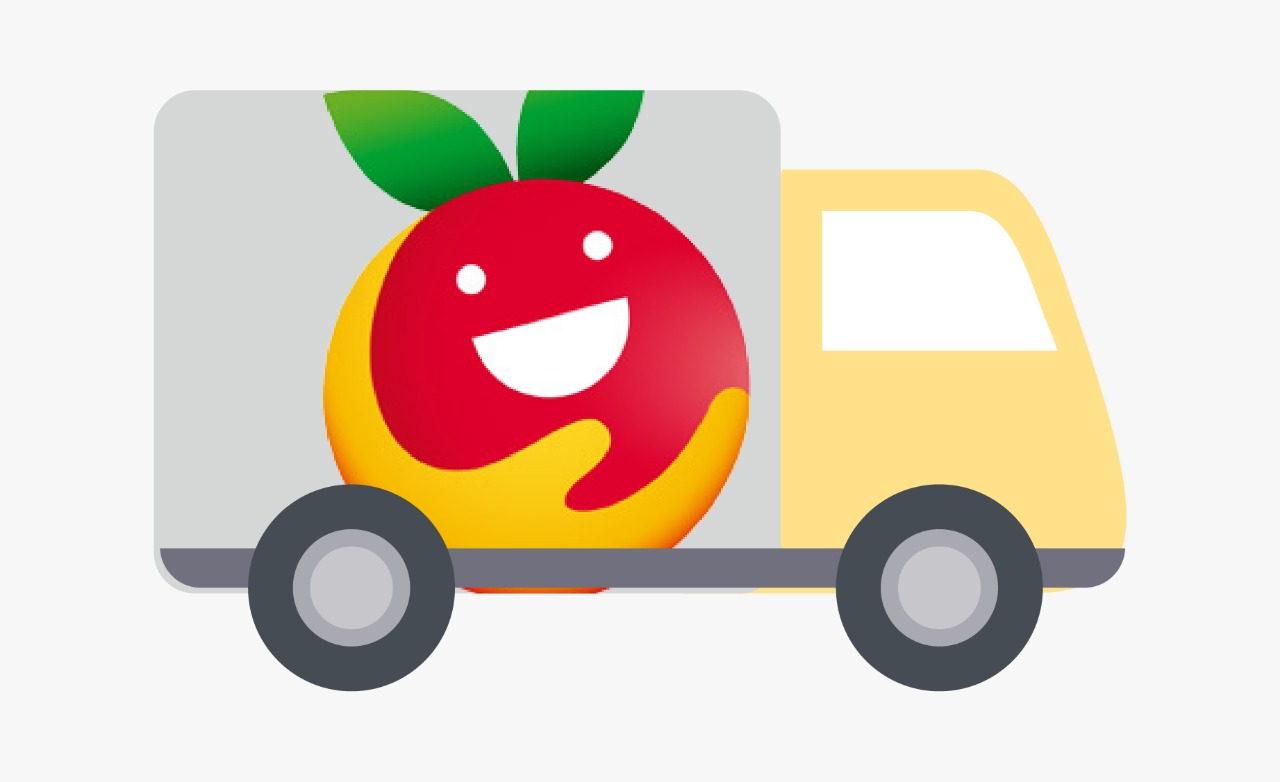 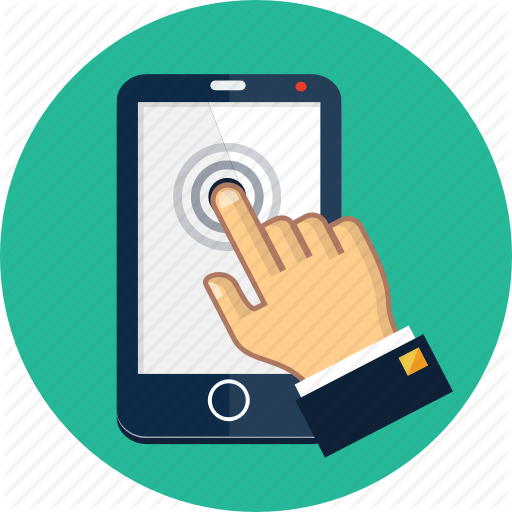 [Speaker Notes: Entregar documento e infografía]
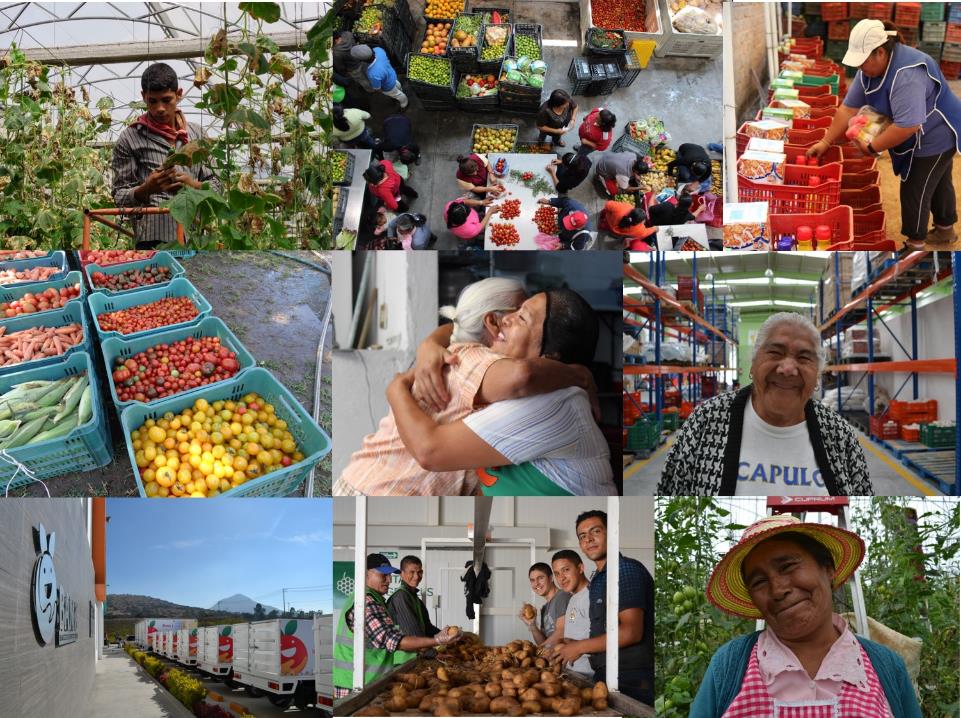 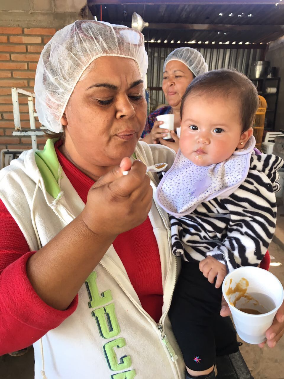 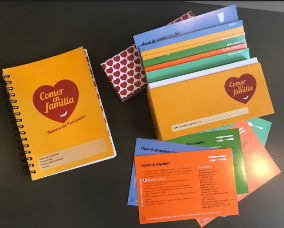